NORMALISASI DATA
Iyan Gustiana - Unikom
Normalisasi
Normalisasi merupakan sebuah teknik dalam logical desain sebuah basis data yang mengelompokkan atribut dari suatu relasi sehingga membentuk struktur relasi yang baik (tanpa redudansi). 
Normalisasi adalah proses pembentukan struktur basis data sehingga sebagian besar ambiguity bisa dihilangkan.
Tujuan Normalisasi
Untuk menghilang kerangkapan data
Untuk mengurangi kompleksitas
Untuk mempermudah pemodifikasian data
Proses Normalisasi
Data diuraikan dalam bentuk tabel, selanjutnya dianalisis berdasarkan persyaratan tertentu ke beberapa tingkat.
Apabila tabel yang diuji belum memenuhi persyaratan tertentu, maka tabel tersebut perlu dipecah menjadi beberapa tabel yang lebih sederhana sampai memenuhi bentuk yang optimal.
Tahapan Normalisasi
Tahap Normalisasi dimulai dari tahap paling ringan (1NF) hingga paling ketat (5NF) 
Biasanya hanya sampai pada tingkat 3NF atau BCNF karena sudah cukup memadai untuk menghasilkan tabel-tabel yang berkualitas baik.
Urutan: 1NF, 2NF, 3NF, BCNF, 4NF, 5NF
Bentuk-bentuk Normal
Bentuk Normal Tahap Pertama (1st Normal Form / 1NF)
Bentuk Normal Tahap Kedua (2nd Normal Form / 2NF)
Bentuk Normal Tahap (3rd Normal Form / 3NF)
Boyce-Code Normal Form (BCNF)
Bentuk Normal Tahap (4th Normal Form / 4NF)
Bentuk Normal Tahap (5th Normal Form / 5NF)
Normalisasi
Sebuah tabel dikatakan baik (efisien) atau normal jika memenuhi 3 kriteria sbb:
Jika ada dekomposisi (penguraian) tabel, maka dekomposisinya  harus dijamin aman (Lossless-Join Decomposition). Artinya, setelah tabel tersebut diuraikan / didekomposisi menjadi tabel-tabel baru, tabel-tabel baru tersebut bisa menghasilkan tabel semula dengan sama persis.
Terpeliharanya ketergantungan fungsional pada saat perubahan data (Dependency Preservation).
Tidak melanggar Boyce-Codd Normal Form (BCNF) (-akan dijelaskan kemudian-)
Normalisasi
Jika kriteria ketiga (BCNF) tidak dapat terpenuhi, maka paling tidak tabel tersebut tidak melanggar Bentuk Normal  tahap ketiga (3rd Normal Form / 3NF).
Tabel Universal
Tabel Universal (Universal / Star Table)  sebuah tabel yang merangkum semua kelompok data yang saling berhubungan, bukan merupakan tabel yang baik.
Misalnya:
Tabel Universal
Normal 1 (1st Normal Form)
Aturan : 
Tidak adanya atribut multi-value, atribut komposit atau kombinasinya.
Mendefinisikan atribut kunci.
Setiap atribut dalam tabel tersebut harus bernilai atomic (tidak dapat dibagi-bagi lagi)
TABEL BELUM NORMAL
Pada tabel di atas, contoh data belum ternormalisasi sehinggadapat diubah ke dalam bentuk 1NF dengan cara membuat setiap barisberisi kolom dengan jumlah yang sama dan setiap kolom hanya mengandung satunilai
NORMAL KE 1 (1NF)
CONTOH 2 TABEL BELUM NORMAL
NORMAL KE 1 (1NF)
Functional Dependency
Notasi: A  B                                                    A dan B adalah atribut dari sebuah tabel. Berarti secara fungsional A menentukan B atau B tergantung pada A, jika dan hanya jika ada 2 baris data dengan nilai A yang sama, maka nilai B juga sama
Notasi: A   B 	atau  A   x  B
	Adalah kebalikan dari notasi sebelumnya.
Functional Dependency
Contoh tabel nilai
Functional Dependency
Functional Dependency dari tabel nilai
Nrp  namaMhs
	Karena untuk setiap nilai nrp yang sama, maka nilai namaMhs juga sama.
{Namakul,  nrp}  NiHuruf
	Karena attribut Nihuruf tergantung pada Namakul dan nrp secara bersama-sama. Dalam arti lain untuk Namakul dan nrp yang sama, maka NiHuruf juga sama, karena Namakul dan nrp merupakan key (bersifat unik).
NamaKul         nrp	
Nrp         NiHuruf
Contoh FD 1
Andaikan ada tabel:
	NILAI (NIM, Nm-mk, Semester, Nilai)
Atribut kunci: NIM, Nm-mk, Semester
Maka Functional Dependency:
	NIM, Nm-mk, Semester -> Nilai
Normalisasi Kedua (2nd Normal Form)
Aturan : 
Sudah memenuhi dalam bentuk normal kesatu (1NF)
Semua atribut bukan kunci hanya boleh tergantung (functional dependency) pada atribut kunci
Jika ada ketergantungan  parsial maka atribut tersebut harus dipisah pada tabel yang lain
Perlu ada tabel penghubung ataupun kehadiran foreign key bagi atribut-atribut yang telah dipisah tadi
Contoh 2 (composite)
JadwalKuliah
Dimana nilai pada atribut jadwal berisi gabungan antara Hari dan Jam.
Jika asumsi hari dan jam memegang peranan penting dalam sistem basis data, maka atribut Jadwal perlu dipisah sehingga menjadi JadwalHari dan JadwalJam sbb:
JadwalKuliah
Rumus satu 2nf
Diketahui tabel R=(A,C,D,E) ; A,B kunci utama (primary key)
dengan FD : A & C,D,E maka tabel R memenuhi 2NF sebab :
A & C,D,E berarti :
A & C,
A & D,
A & E
Jadi semua atribut bukan kunci utama tergantung penuh pada (A).
Rumus dua 2nf
Diketahui tabel R=(A,B,C,D,E) ; A,B kunci utama (primary key)
dengan FD : A,B & C,D,E maka tabel R memenuhi 2NF sebab :
A,B & C,D,E berarti :
A,B & C,
A,B & D dan
A,B & E
Jadi semua atribut bukan kunci utama tergantung penuh pada (A,B).
Rumus tiga 2nf
Bagaimana bila R = (A,B,C,D,E) tetapi dengan FD :
(A,B) & (C,D) dan B & E. Apakah memenuhhi 2NF ?
Jelas bahwa R bukan 2NF karena ada atribut E yang bergantung
hanya pada atribut B saja dan bukan terhadap (A,B).
Dari FD : (A,B) & (C,D) juga mencerminkan bahwa hanya C dan D saja yang bergantung secara fungsional terhadap (A,B), tidak untuk E.
Jadi bukan 2NF.
Untuk mengubah menjadi 2NF, lakukan dekomposisi menjadi :
R1 = (A,B,C,D) dan R2 = (B,E). Tampak R1 dan R2 memenuhi 2NF.
Contoh soal
Normal 1 (1nf)
Normal 2 (2nf)
Contoh soal 2
Contoh
Tabel berikut memenuhi 1NF tapi tidak termasuk 2NF:
Tidak memenuhi 2NF, karena {Mhs_nrp, mk_kode} yang dianggap sebagai primary key sedangkan:
	{Mhs_nrp, mk_kode}	   	mhs_nama
	{Mhs_nrp, mk_kode}    	mhs_alamat
	{Mhs_nrp, mk_kode}    	mk_nama
	{Mhs_nrp, mk_kode}   	mk_sks
	{Mhs_nrp, mk_kode}	   	nihuruf
Tabel di atas perlu didekomposisi menjadi beberapa tabel yang memenuhi syarat 2NF
Contoh (samb…)
Functional dependencynya sbb:
{Mhs_nrp, mk_kode}      nihuruf                               (fd1)
Mhs_nrp 	               {mhs_nama, mhs_alamat}      (fd2)
Mk_kode 	               {mk_nama, mk_sks}	       (fd3)
fd1 	(mhs_nrp, mk_kode, nihuruf)		  Tabel Nilai
fd2 	(Mhs_nrp, mhs_nama, mhs_alamat)	  Tabel Mahasiswa
fd3	(mk_kode, mk_nama, mk_sks)	  Tabel MataKuliah
Normalisasi Ketiga (3rd Normal Form)
Aturan : 
  Sudah berada dalam bentuk normal 
    kedua (2NF)
 Tidak ada ketergantungan transitif 
    (dimana atribut bukan kunci tergantung 
    pada atribut bukan kunci lainnya).
Contoh
Tabel berikut memenuhi 2NF, tapi tidak memenuhi 3NF:
Mahasiswa
karena masih terdapat atribut non primary key (yakni alm_kota dan alm_Provinsi) yang memiliki ketergantungan terhadap atribut non primary key yang lain (yakni alm_kodepos):
alm_kodepos  {alm_Provinsi, alm_kota}
Sehingga tabel tersebut perlu didekomposisi menjadi:
Mahasiswa (Nrp, nama, alm_jalan, alm_kodepos)
Kodepos (alm_kodepos, alm_provinsi, alm_kota)
Tabel-tabel yang memenuhi kriteria normalisasi ketiga, sudah siap diimplementasikan. Sebenarnya masih ada lagi bentuk normalisasi yang lain; Normalisasi Boyce-Codd, 4NF, 5NF, hanya saja jarang dipakai. Pada kebanyakan kasus, normalisasi hanya sampai ketiga.
Studi Kasus Normalisasi Data
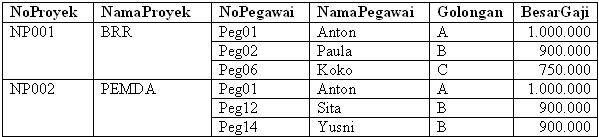 Untuk mendapatkan hasil yang paling normal, maka proses normalisasi dimulai dari normal pertama. 
Field-field tabel di atas yang merupakan group berulang : NoPegawai, NamaPegawai, Golongan, BesarGaji.
Normalisasi pertama
Solusinya hilangkan duplikasi dengan mencari ketergantungan parsial. menjadikan field-field menjadi tergantung pada satu atau beberapa field. Karena yang dapat dijadikan kunci adalah NoProyek dan NoPegawai, maka langkah kemudian dicari field-field mana yang tergantung pada NoProyek dan mana yang tergantung pada NoPegawai.
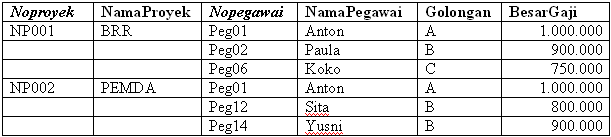 NP001
BRR
NP001
BRR
NP002
PEMDA
900.000
NP002
PEMDA
Normalisasi Kedua
Field-field yang tergantung pada satu field haruslah dipisah dengan tepat, misalnya NoProyek menjelaskan NamaProyek dan NoPegawai menjelaskan NamaPegawai, Golongan dan BesarGaji.
Normalisasi Kedua
TABEL PROYEK
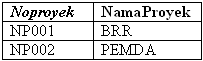 TABEL PEGAWAI
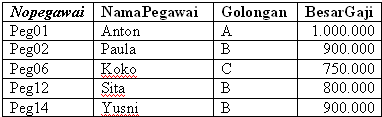 900.000
Untuk membuat hubungan antara dua tabel, dibuat suatu tabel yang berisi key-key dari tabel yang lain.
TABEL PROYEKPEGAWAI
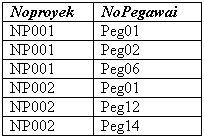 Normalisasi Ketiga
Pada tabel diatas masih terdapat masalah, bahwa BesarGaji  tergantung kepada Golongan nya. Padahal disini Golongan bukan merupakan field kunci.

Artinya kita harus memisahkan field non-kunci Golongan dan BesarGaji yang tadinya tergantung secara parsial kepada field kunci NoPegawai, untuk menghilangkan ketergantungan transitif.
TABEL PROYEKPEGAWAI
TABEL PROYEK
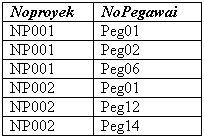 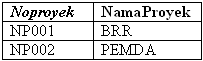 TABEL PEGAWAI
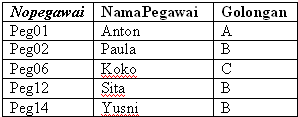 TABEL GOLONGAN
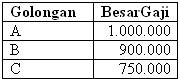